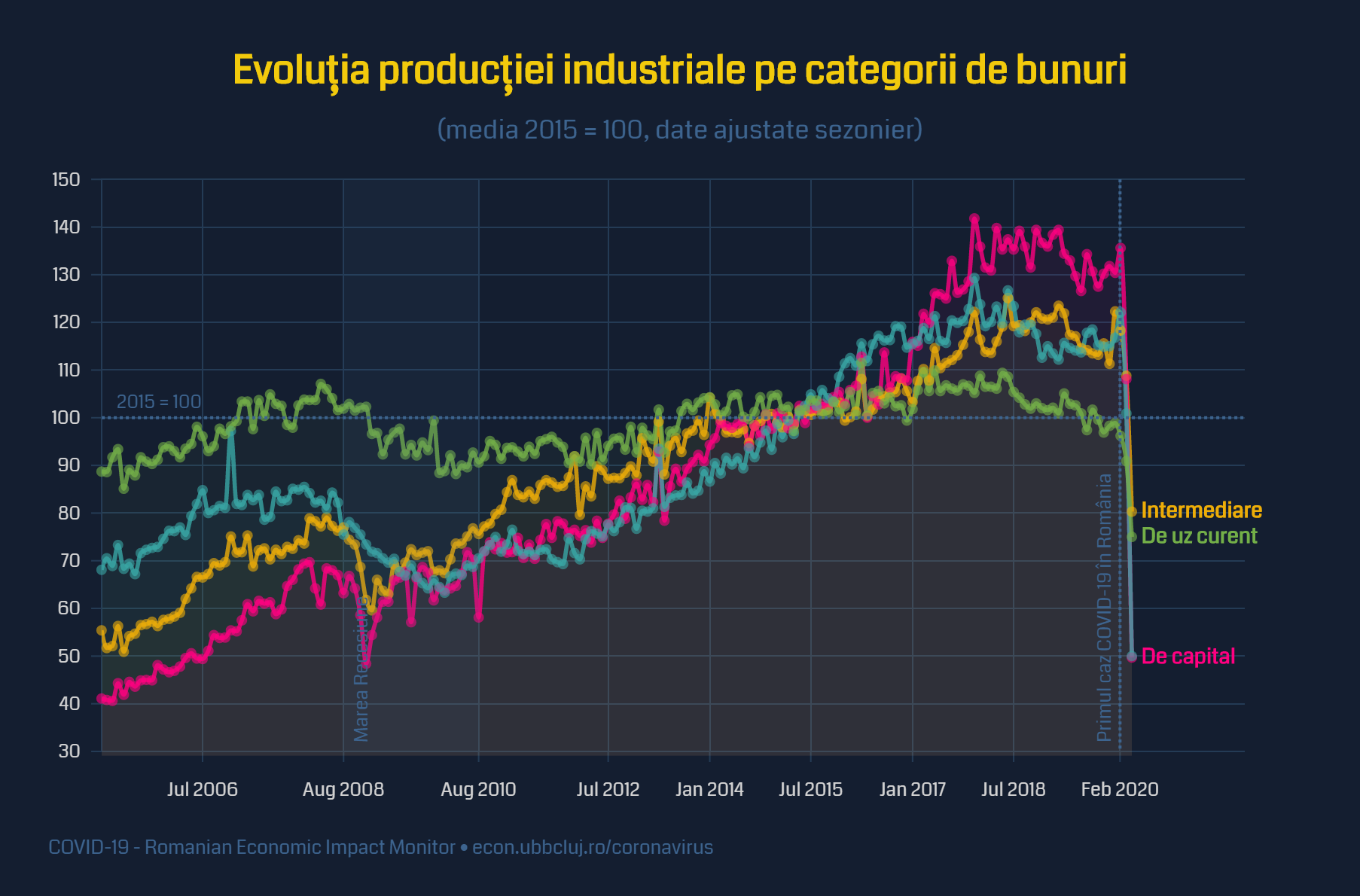 De folosințăîndelungată